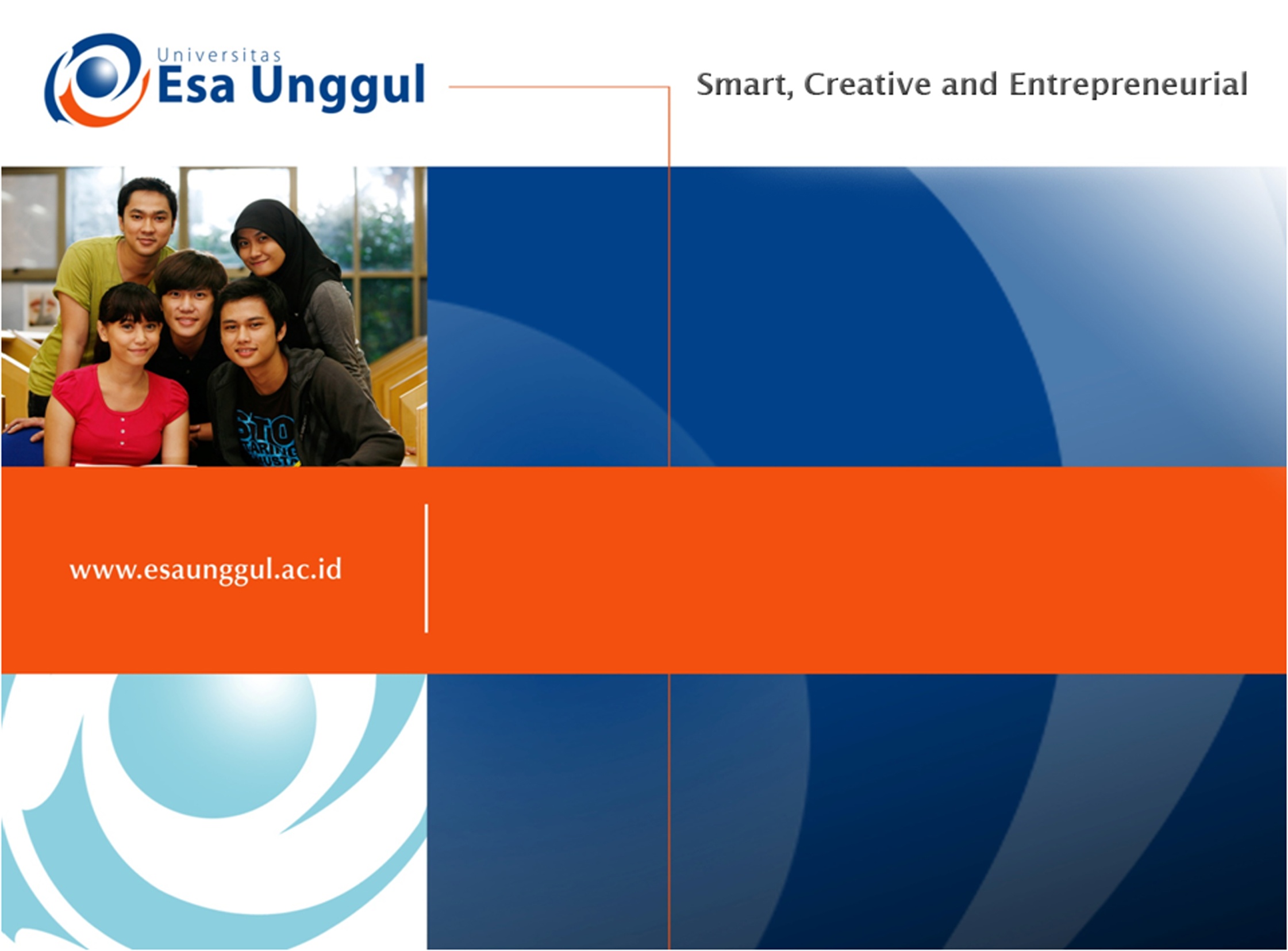 IBK 583 – BIOTEKNOLOGI LINGKUNGAN
Radisti A. Praptiwi, S.T., M.Sc., Ph.D
3: Classification and Characterization of Waste
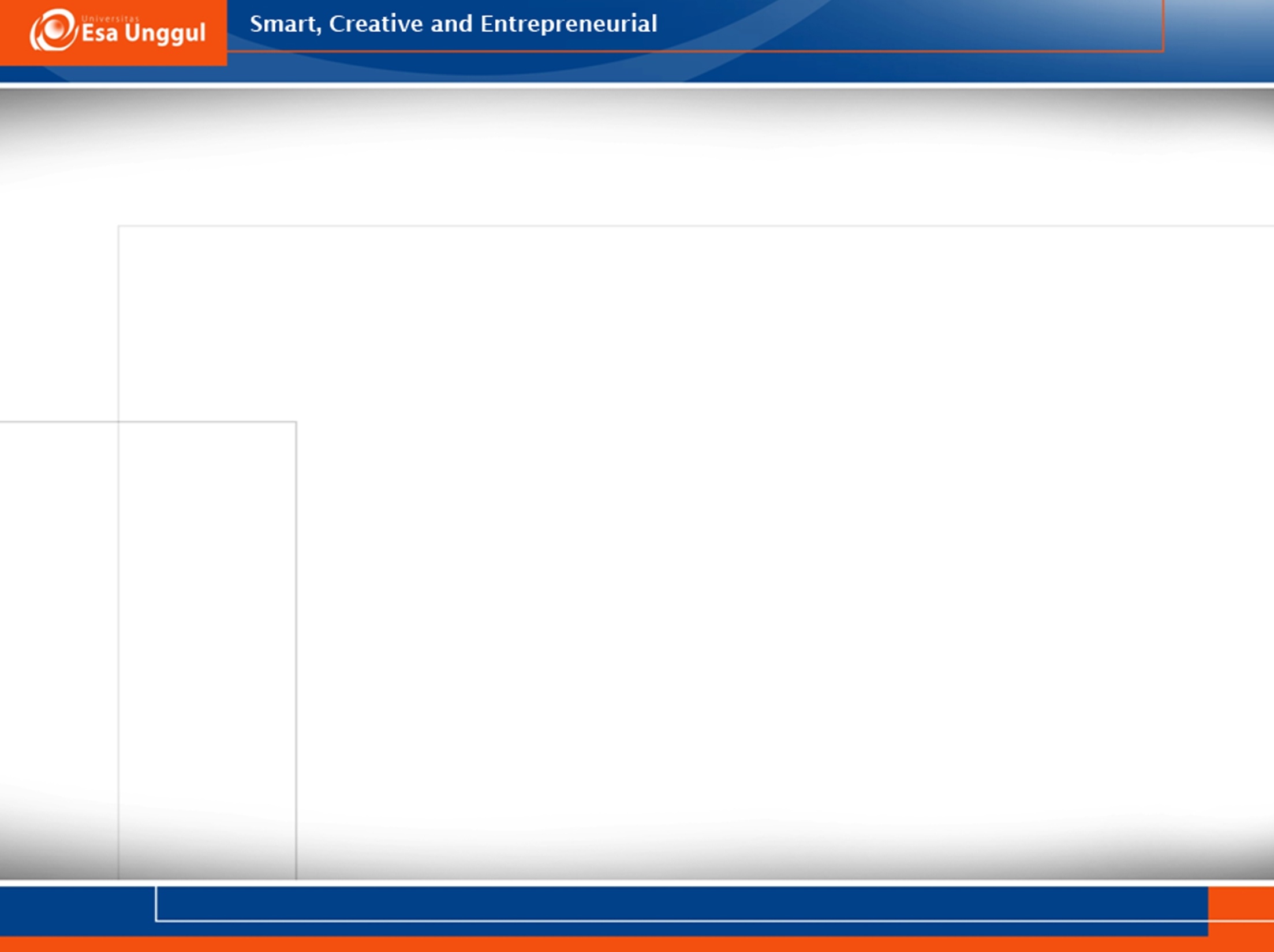 Classification and Characterization of Wastes
Review pembelajaran sebelumnya: bentuk polutan dan tipe pencemaran.
Kategori limbah berdasarkan sumber
Karakteristik fisika-kimia limbah
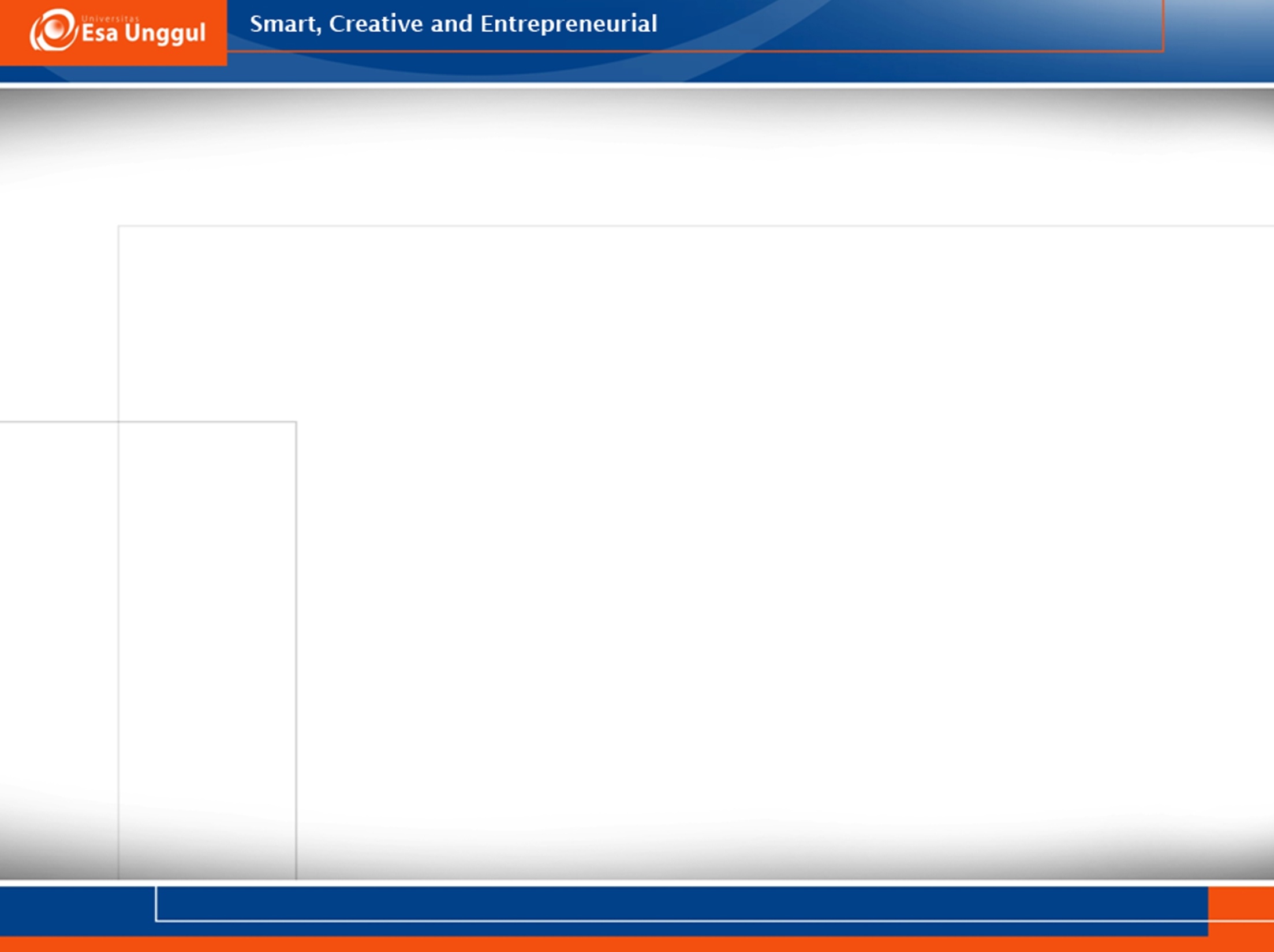 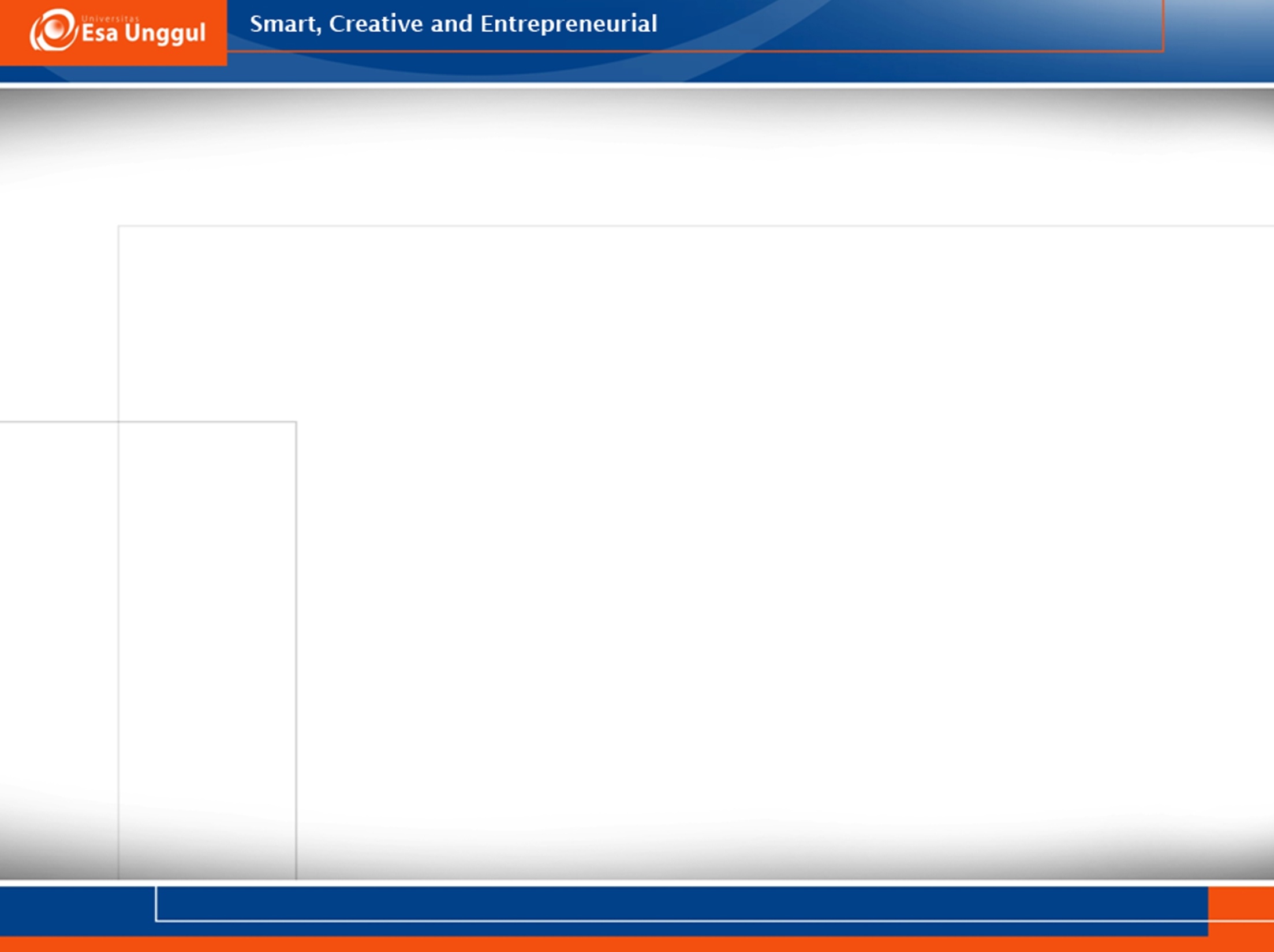 Review previous chapter:POLLUTANTS
FORM
MEDIUM OF CONTAMINATION
TYPES OF POLLUTION
GAS 
(including micro-particles)
AIR,
SURFACES (for deposited particles)
AIR POLLUTION
LIQUID
WATER BODIES,
SOILS
WATER POLLUTION
SOIL POLLUTION
AIR POLLUTION (due to volatile compound)
SOLID
WATER BODIES,
SOILS
WATER POLLUTION
SOIL POLLUTION
AIR POLLUTION (due to improper treatment of solid wastes, e.g. open burning)
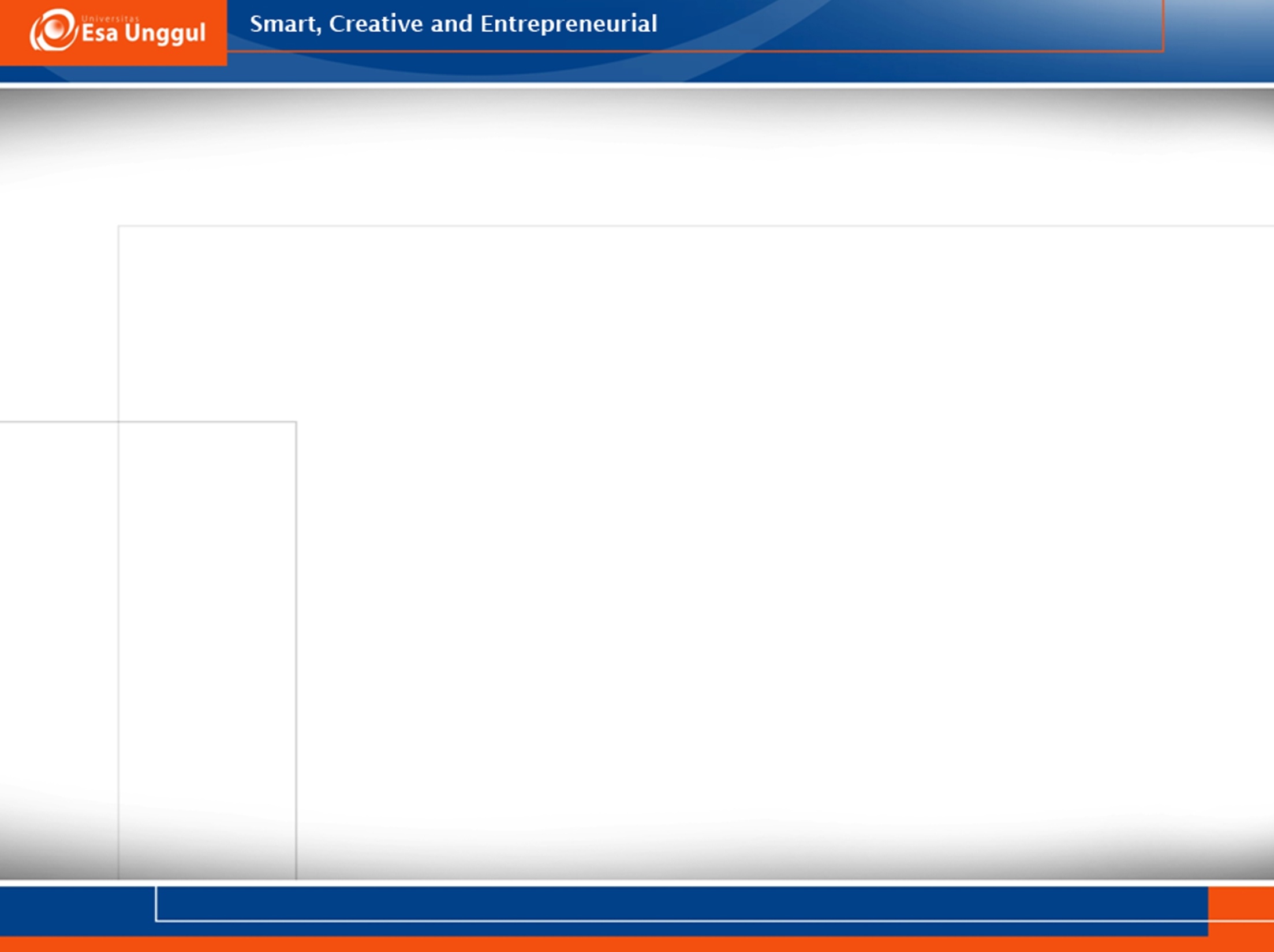 Review previous chapter:Berbagai Tipe Pencemaran
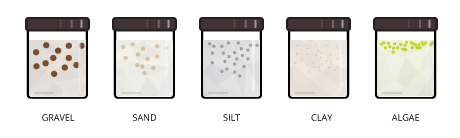 Physical Pollution
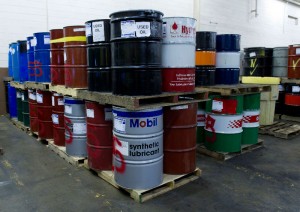 Chemical Pollution
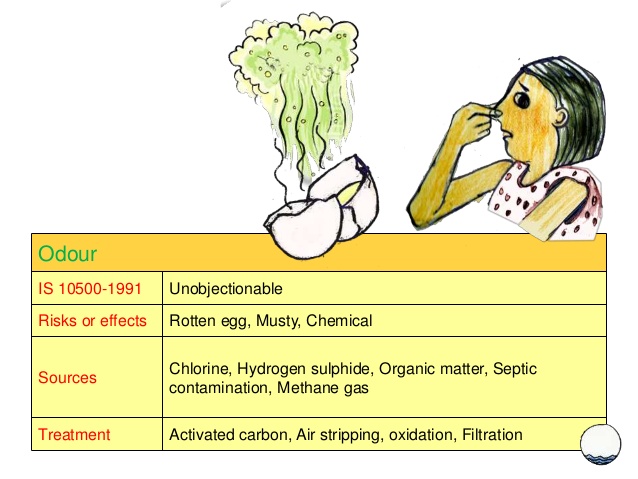 Physiological Pollution
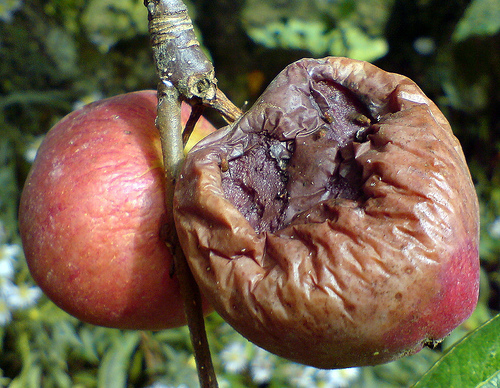 Biological Pollution
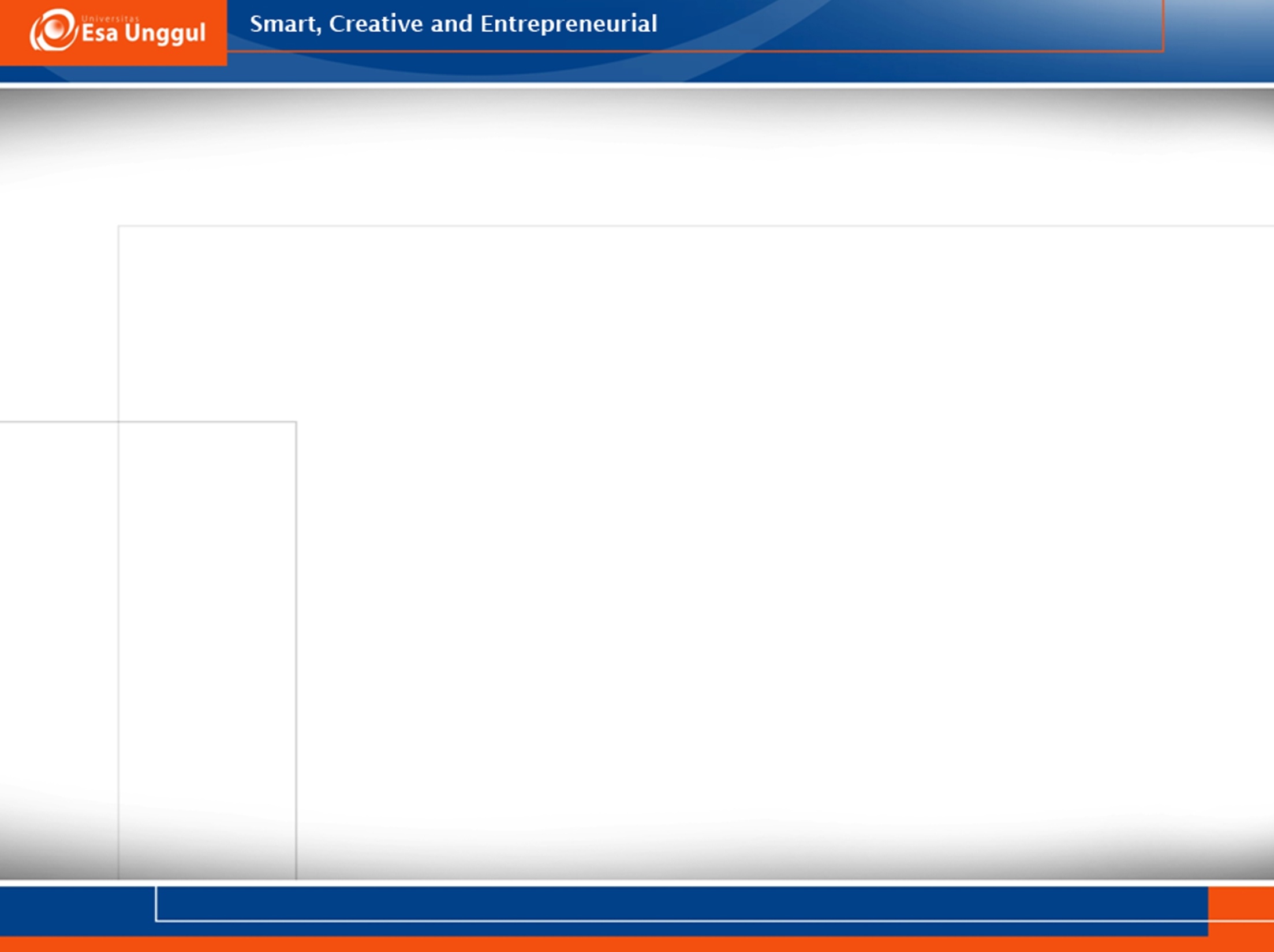 Review previous chapter:Baku Mutu
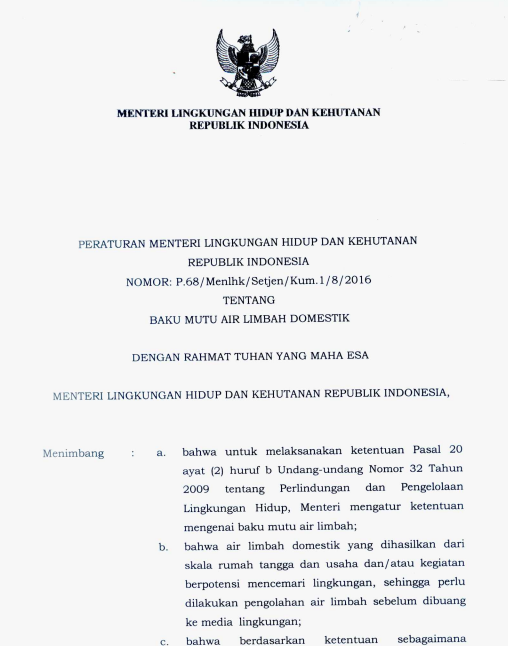 Manfaat Baku Mutu: 

Sarana pengendalian pencemaran lingkungan,
Sarana pencegahan terhadap kerusakan lingkungan,
Sarana dalam mencapai target kualitas lingkungan yang lebih baik dari sebelumnya.
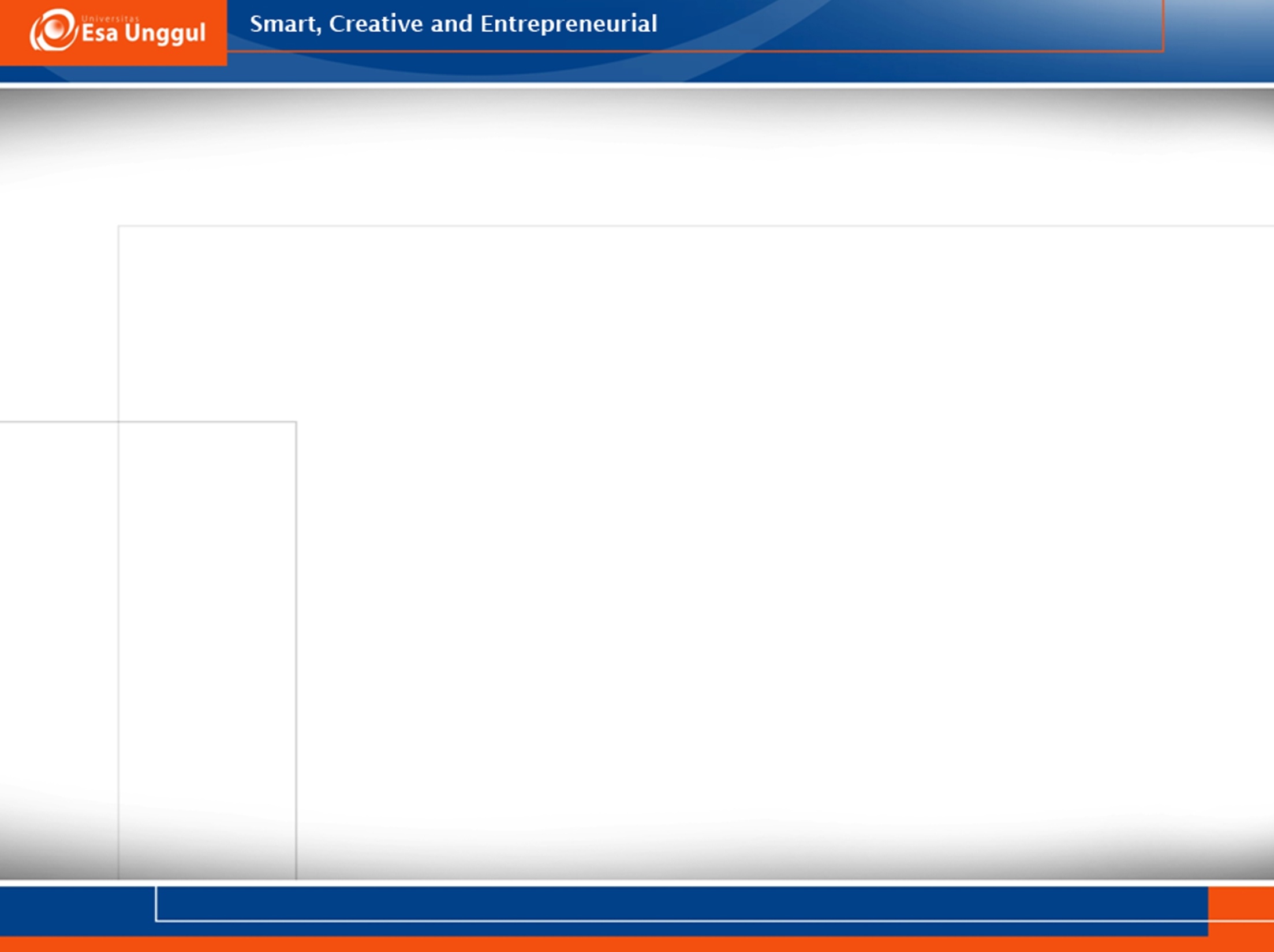 Klasifikasi dan Karakteristik Limbah
Sumber informasi penting dalam merancang proses bioremediasi.
Karakteristik limbah menentukan tipe pengolahan yang dibutuhkan.
Perancangan pengolahan yang tepat membantu mencapai pengolahan yang efisien dan ekonomis.
Kegunaan mengetahuinya?
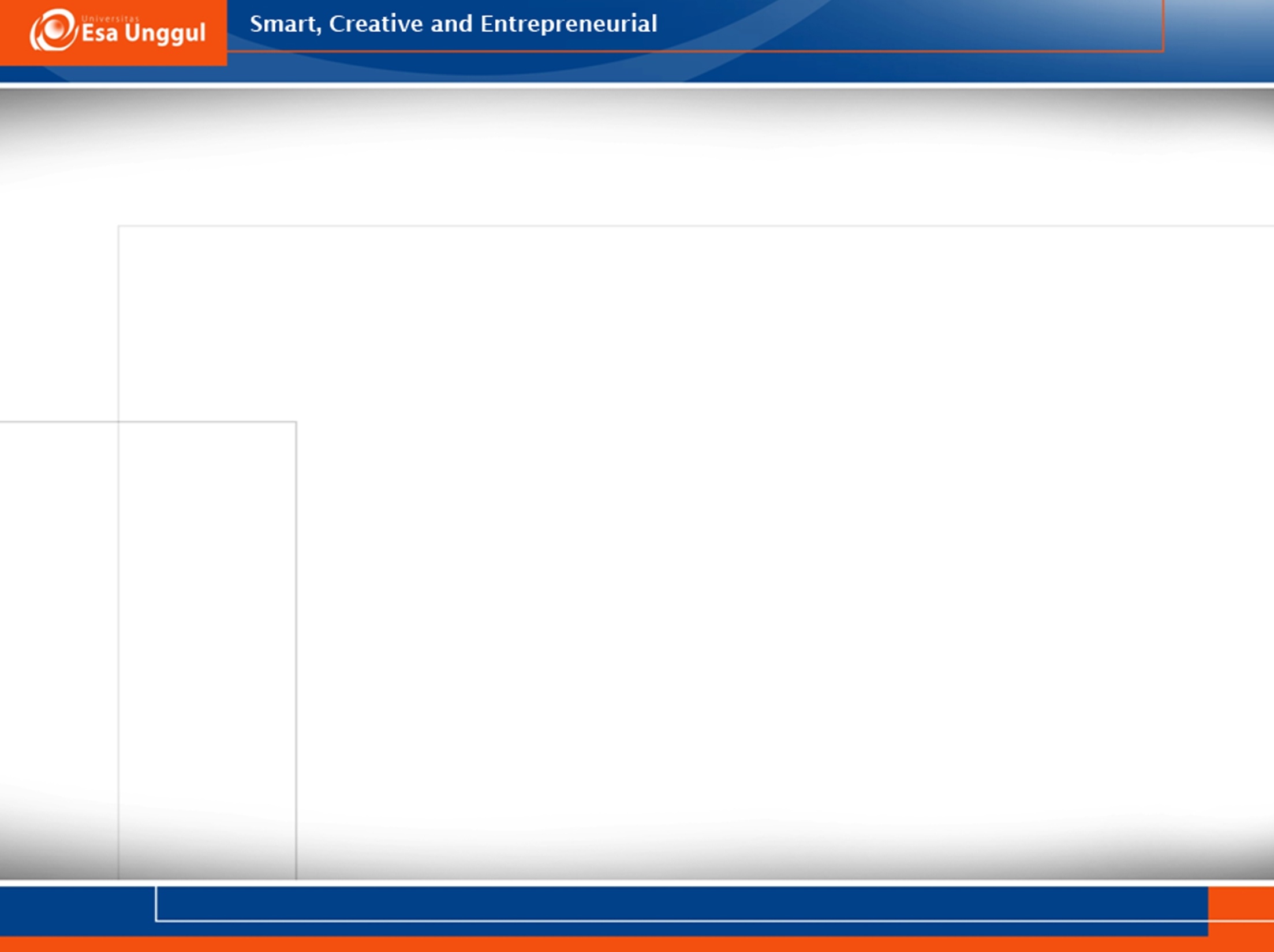 Terminologi
Limbah: 
“adalah senyawa/zat atau objek yang dibuang, atau ditujukan untuk dibuang, atau diharuskan untuk dibuang menurut undang-undang yang berlaku” (Basel Convention, 1992).

Pembuangan (disposal): 
“Tindakan apapun yang dapat berujung pada perolehan kembali sumber daya (resource recovery), daur ulang (recycling), reklamasi (pemulihan kembali), penggunaan kembali secara langsung (direct re-use) atau penggunaan-penggunaan alternatif lainnya” (Annex IVB dalam Basel Convention, 1992).
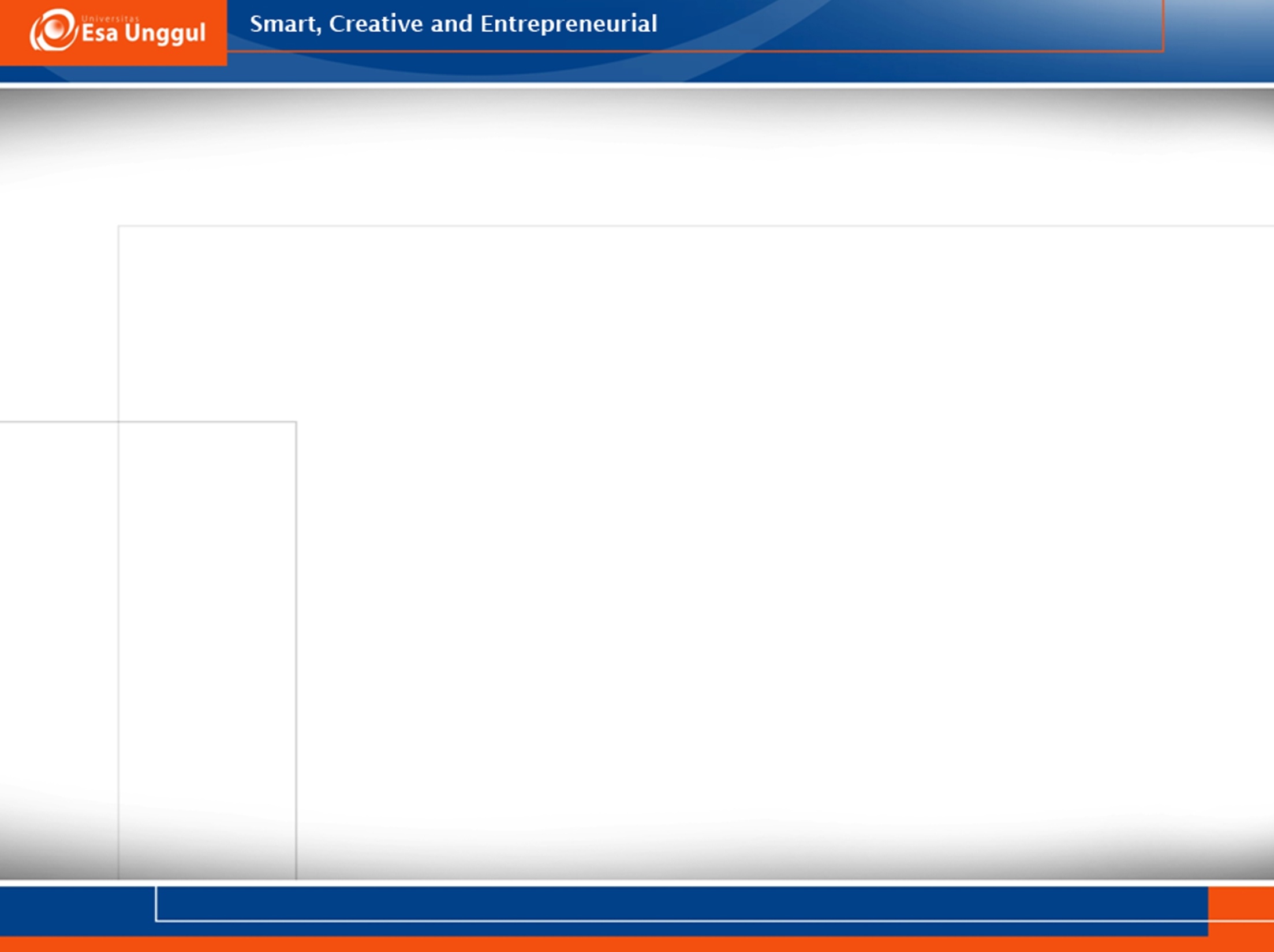 Klasifikasi Limbah Berdasarkan Sifat Biologis
Bio-degradable 
	dapat di degradasi secara biologis (kertas, kayu, buah, dan lain sebagainya)


Non-biodegradable
	tidak dapat didegradasi secara biologis (besi, plastik, kaca, kaleng, Styrofoam, dan lain sebagainya)
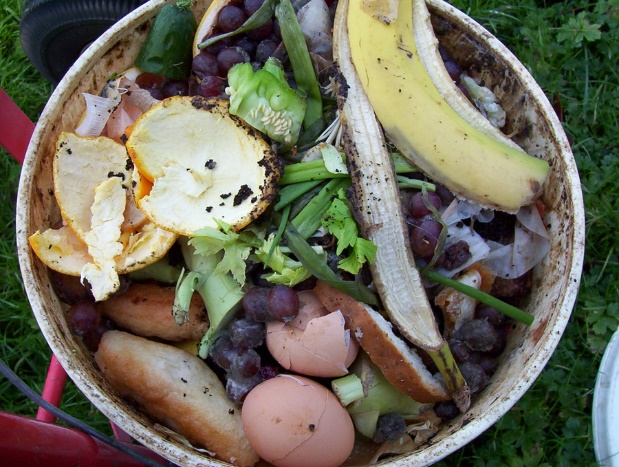 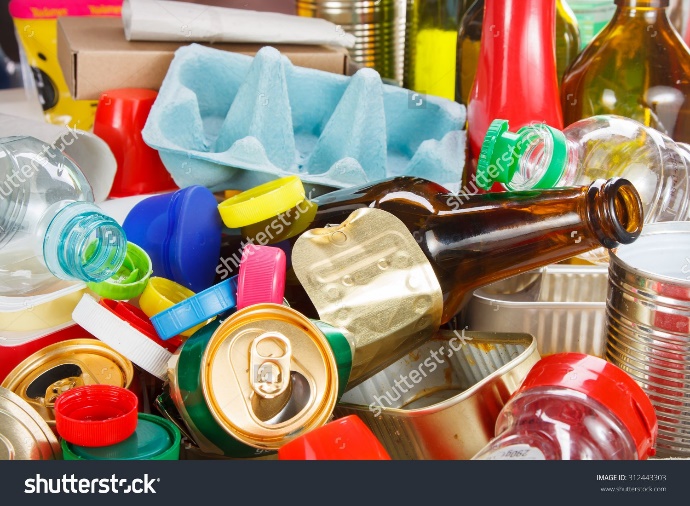 Sifat Biologis Limbah
penting untuk diketahui!
Biasanya limbah organik yang biodegradable mengandung berbagai komponen selulosa, kanji, lemak, protein. 
Komponen-komponen tersebut mudah untuk didekomposisikan oleh berbagai mikroba.
Pencemaran Lingkungan dapat terjadi jika proses dekomposisinya tidak terkendali. 
Namun, proses dekomposisi dapat menguntungkan secara ekonomi jika berlangsung dalam kondisi yang “terkendali” (contoh: biogas, biomanure, etc).
Klasifikasi Limbah Berdasarkan Dampak Terhadap Kesehatan Manusia dan Lingkungan
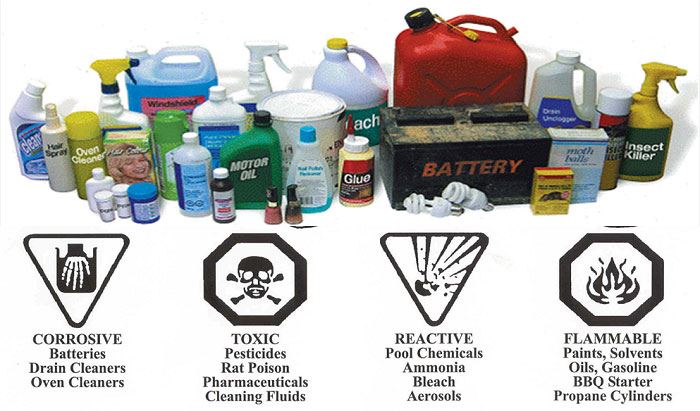 Limbah B3 (Hazardous)
B3 = bahan berbahaya dan beracun
Zat, senyawa atau objek yang tidak aman untuk digunakan secara komersial, industrial, agricultural, atau kegiatan ekonomi lainnya dan memiliki sifat-sifat seperti: mudah terbakar, korosif, reaktif, infectious dan toksik.
Non-hazardous 
Zat, senyawa atau objek yang aman untuk digunakan secara komersial industrial, agricultural, atau kegiatan ekonomi lainnya, dan tidak memiliki sifat-sifat seperti disebut diatas.
Meskipun dianggap aman, limbah tipe ini tetap membutuhkan penanganan dalam pembuangannya.
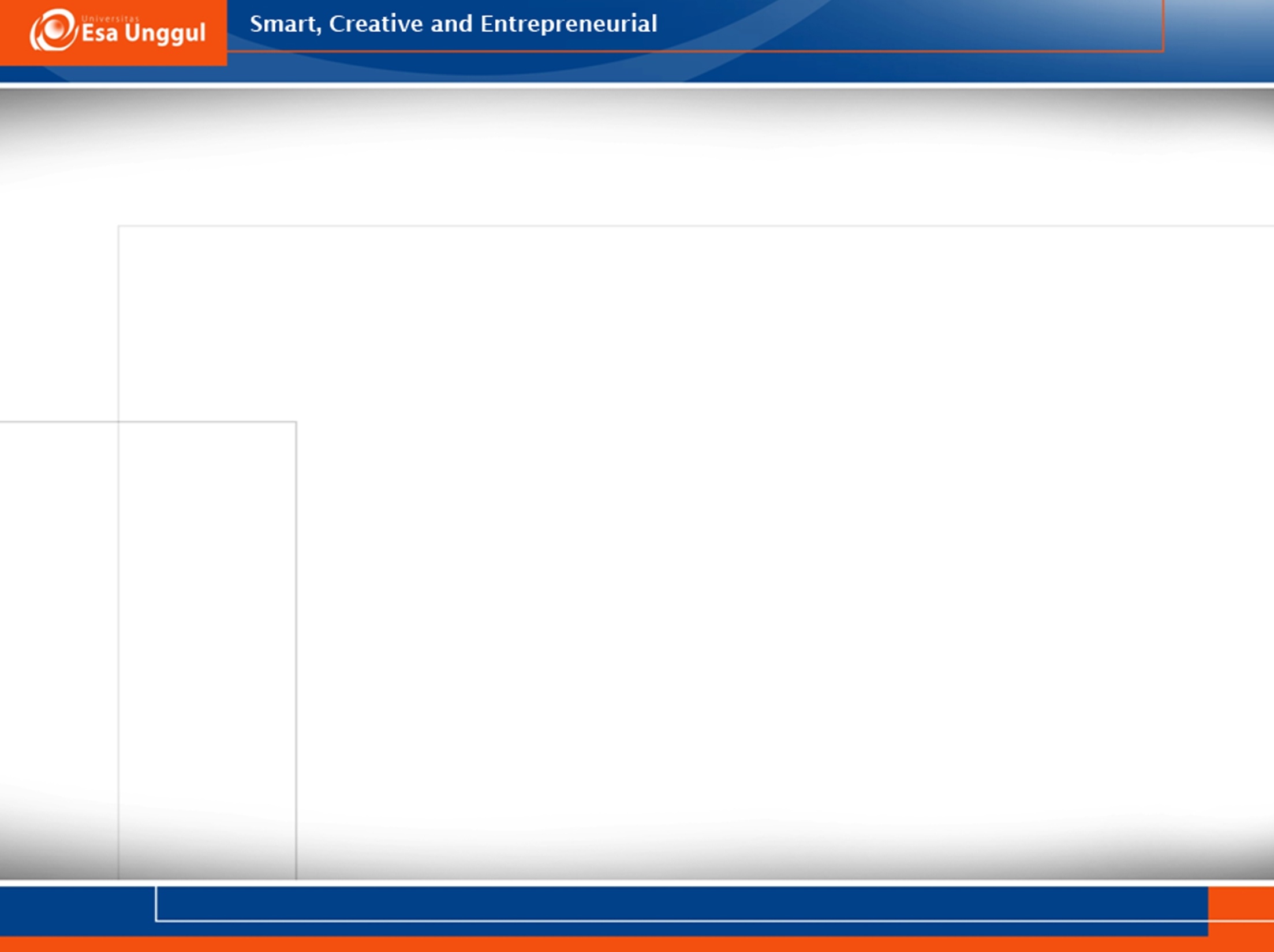 Klasifikasi Limbah Berdasarkan Sumber dan Jenis:
Limbah Padat Domestik (municipal solid waste) 
Limbah padat yang mencakup sampah rumah tangga, sampah non-rumah-tangga, limbah konstruksi dan penghancuran bangunan, material kemasan, dll. Pembuangan limbah tipe ini biasanya ditangani oleh pemerintah lokal.
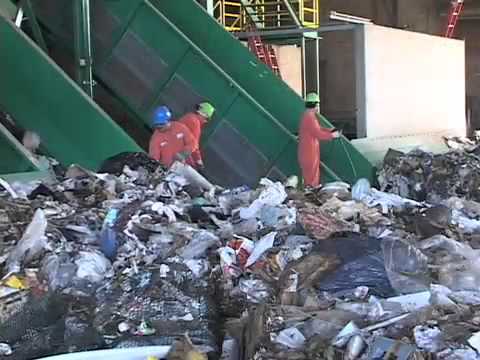 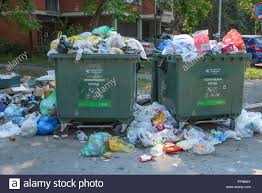 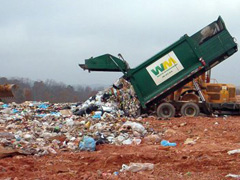 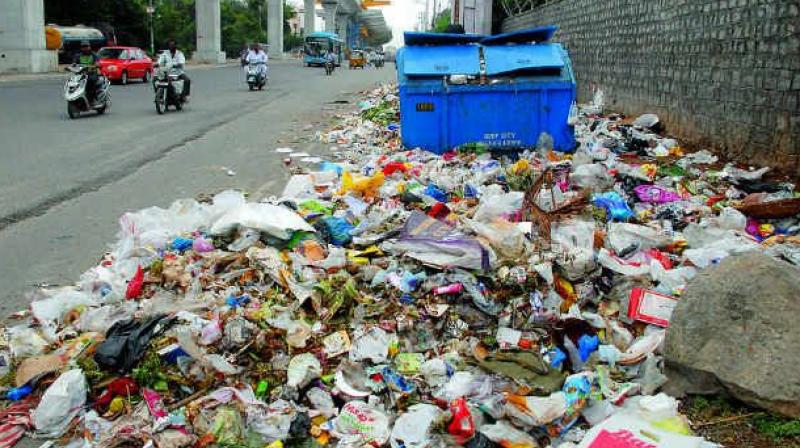 Klasifikasi Limbah Berdasarkan Sumber dan Jenis:
2. Limbah Medis 
Limbah padat atau cair, yang mencakup kemasan, produk antara dan produk akhir dari kegiatan-kegiatan medis yang termasuk kegiatan diagnosis, penanganan dan riset medis.
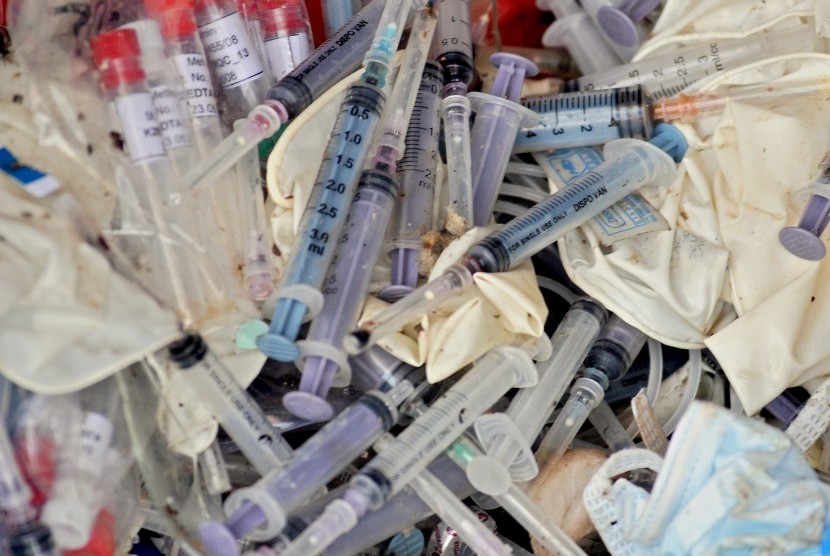 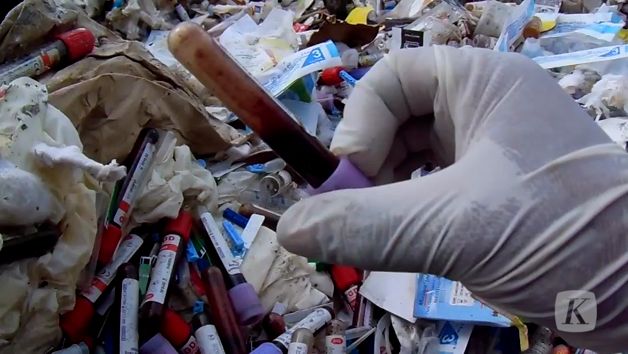 Klasifikasi Limbah Berdasarkan Sumber dan Jenis:
3. Limbah Industri 
Limbah cair atau padat uang dihasilkan dari proses produksi dan pengolahan dalam berbagai macam industri, yang dapat mencakup: industri kimia, industri minyak dan gas alam, industri kertas, industri makanan, dan lain sebagainya. 

4. Limbah Pertanian
Limbah yang dihasilkan dari aktivitas pertanian. Biasanya limbah jenis ini masuk dalam kategori biodegradable.
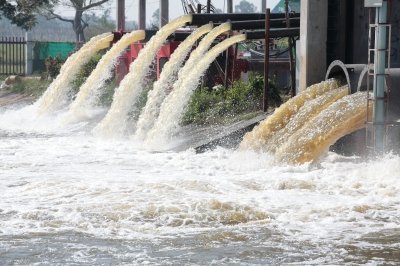 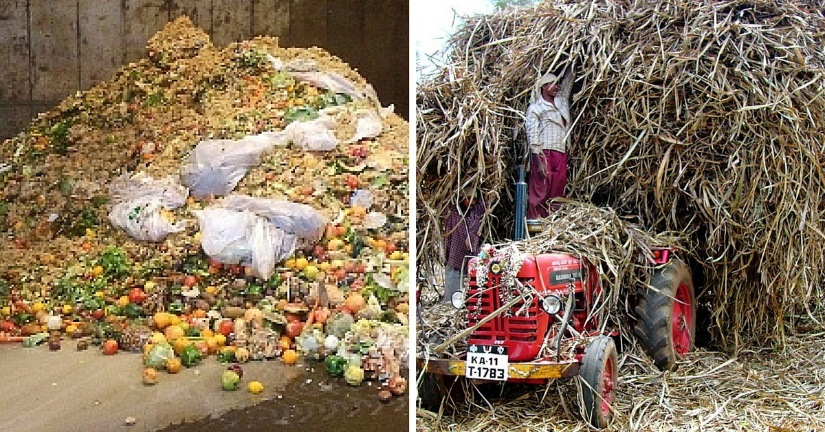 Klasifikasi Limbah Berdasarkan Sumber dan Jenis:
5. Limbah Perikanan
Limbah yang dihasilkan dari berbagai macam kegiatan perikanan. Limbah jenis ini biasanya memberikan masalah secara khusus pada daerah pesisir dan muara. 

6. Limbah radioaktif
Limbah yang mengandung materi radioaktif. Biasanya merupakan produk sampingan (by-products) proses-proses nuklir. Namun, beberapa jenis industri dapat juga menghasilkan limbah radioaktif, seperti: radio-isotopes, lumpur kimia, dll.
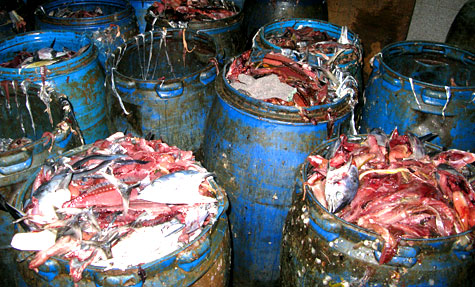 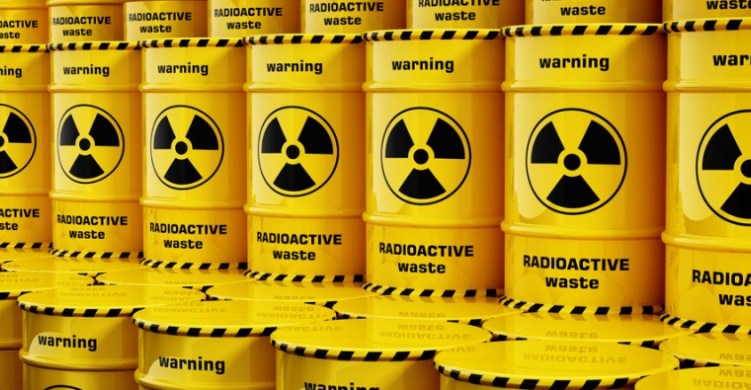 Klasifikasi Limbah Berdasarkan 
Sumber dan Jenis:
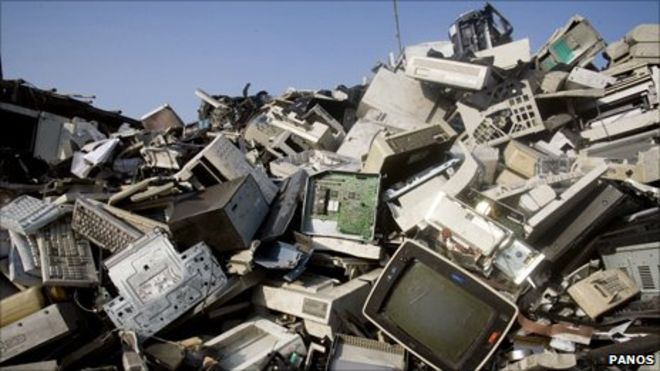 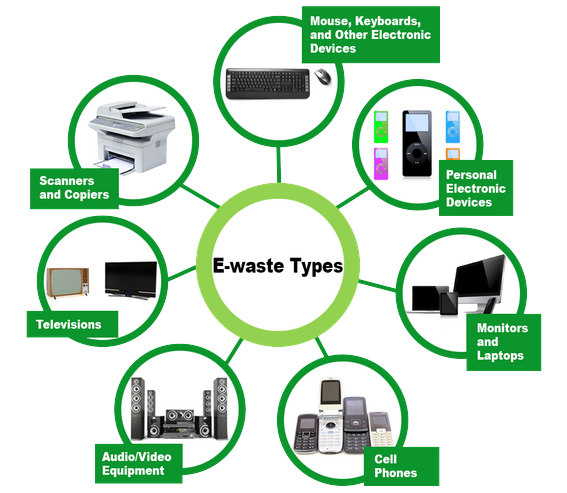 7. Limbah Elektronik (E-wastes) 
Limbah elektronik dihasilkan dari berbagai gaya hidup manusia modern. Jenis limbah ini didominasi oleh alat-alat listrik ataupun elektronik yang terbuang. Beberapa komponen alat-alat tersebut dapat mengandung berbagai kontaminan seperti: Timbal (Pb), Kadmium (Cd), Berilium (Be) dan Bromin (Br).
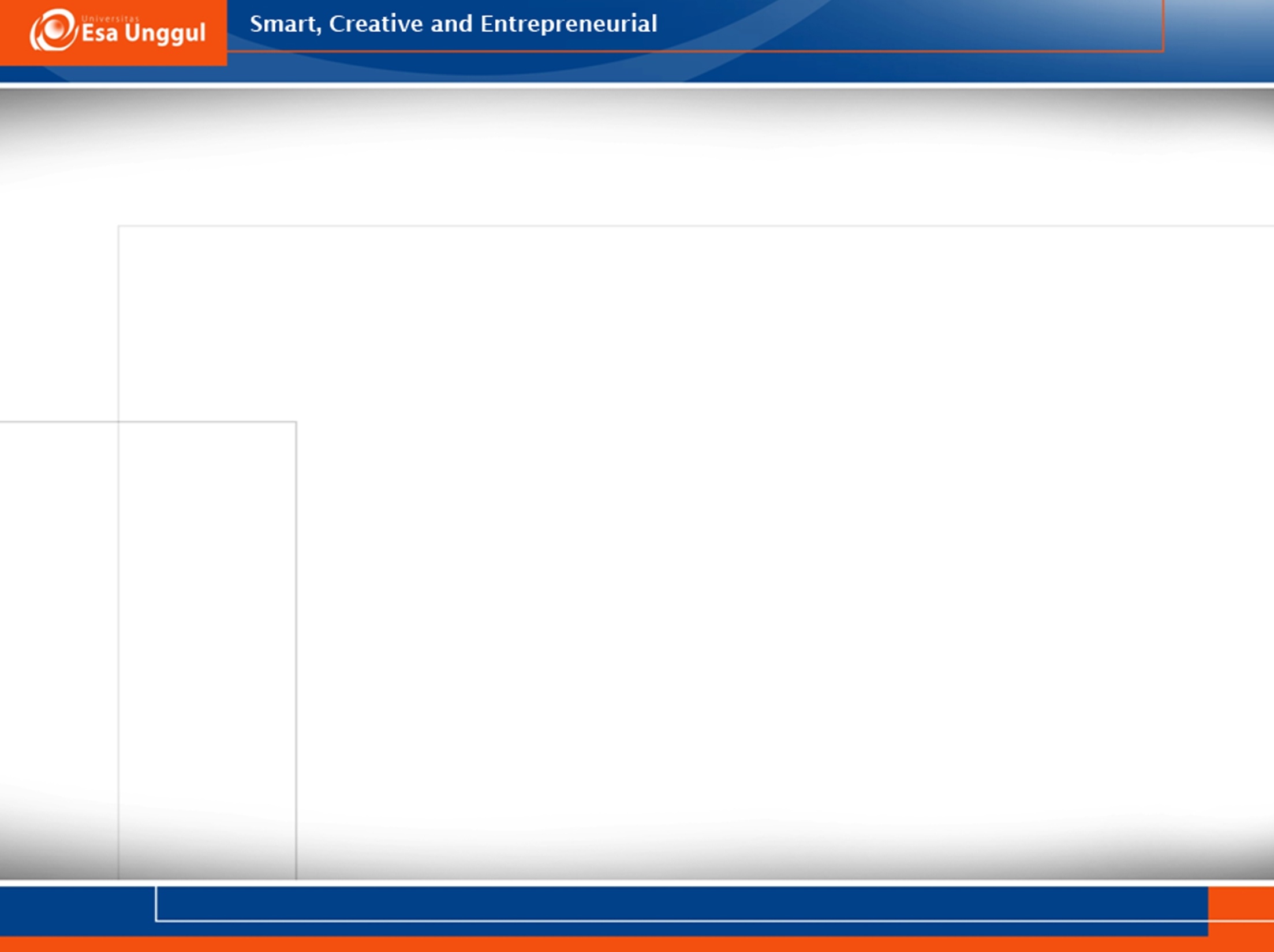 Limbah seperti apakah yang cocok untuk “diolah” secara biologis?
Salah satu komponen terpenting dalam berbagai macam proses pengolahan biologis adalah MIKROORGANISME. 
Untuk kebutuhan pertumbuhan dan metabolism, mikroorganisme akan mengambil berbagai komponen nutrisi dalam media tumbuhnya (dalam hal ini adalah limbah).
Oleh karena itu dibutuhkan karakteristik-karakteristik khusus dalam limbah, agar penggunaannya sebagai medium tumbuh mikroorganisme dapat mendukung pasokan nutrisi yang optimum.
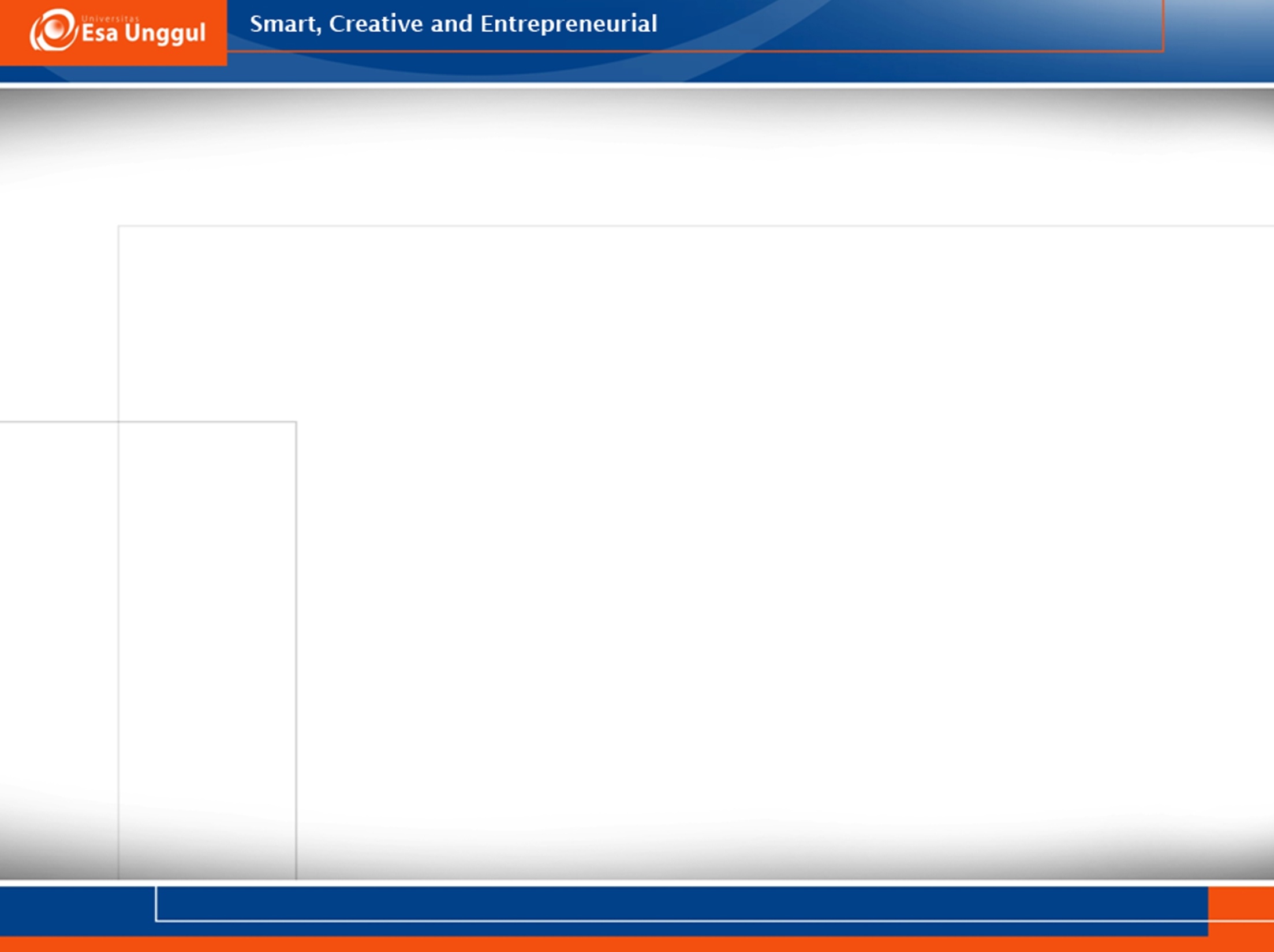 Karakteristik Limbah Ideal (untuk bioremediasi):
1
Memiliki kecukupan rasio Carbon-Nitrogen (C/N Ratio).
2
3
Kandungan konsentrasi senyawa volatil yang tidak berlebih.
Khusus untuk substrat (limbah) padat, memiliki ukuran partikel yang kecil.
C/N ratio yang terlalu tinggi akan mengurangi efisiensi proses pengolahan, karena keterbatasan ketersediaan Nitrogen yang penting untuk pertumbuhan mikroorganisme. 
Namun, rasio yang terlalu rendah juga akan memberikan masalah akibat terbentuknya ammonia dalam jumlah yang besar  NH3 ini bersifat toksik terhadap populasi mikroorganisme.
Dari berbagai macam studi, ditemukan bahwa C/N Ratio yang ideal untuk mencapai laju pencernaan oleh mikroba yang optimum adalah sekitar 30 (by weight; berdasarkan massa).
1
Memiliki kecukupan rasio Carbon-Nitrogen (C/N Ratio)
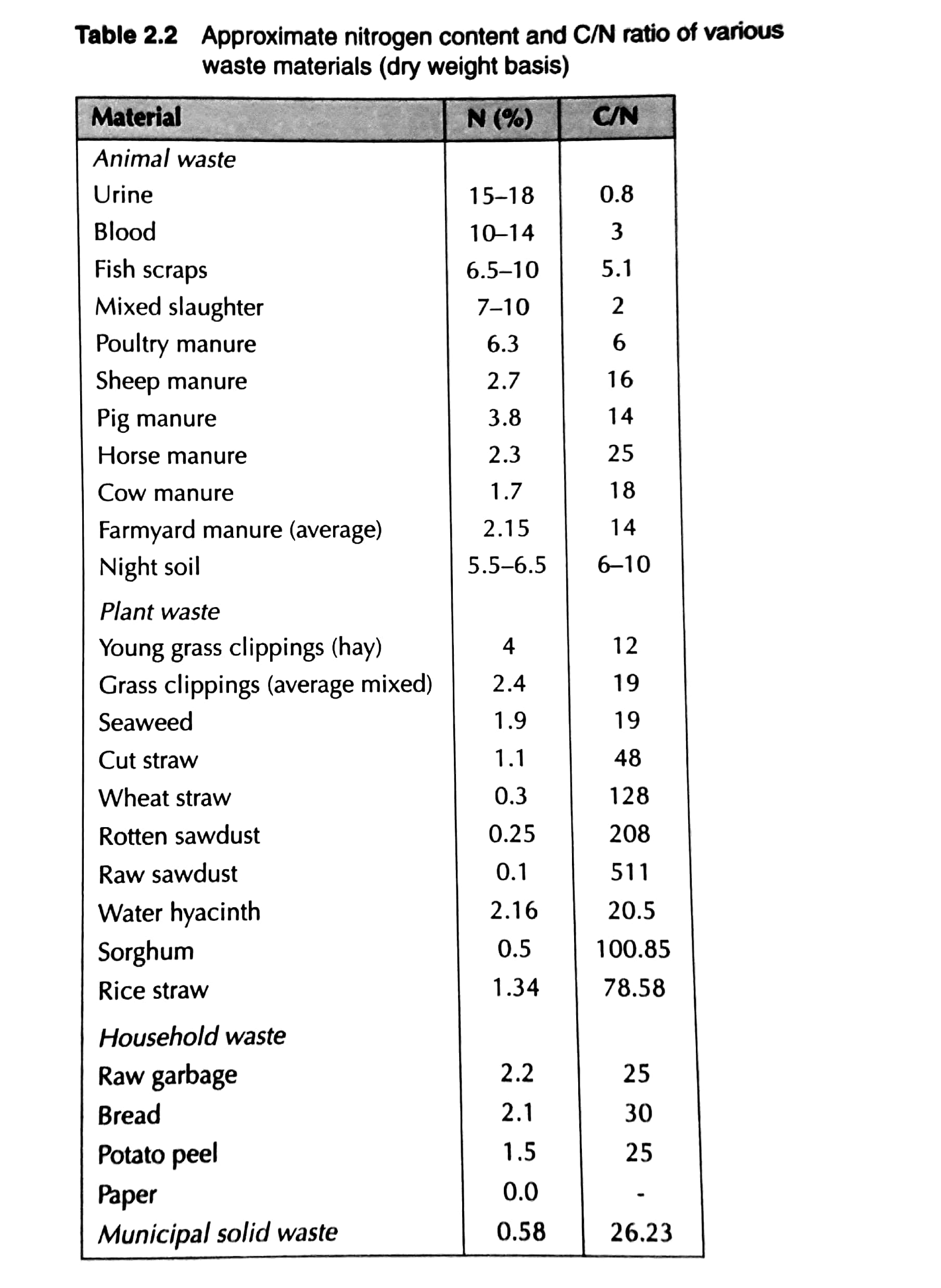 Dengan bantuan informasi semacam ini, limbah yang mengandung Carbon dalam jumlah yang tinggi dapat dicampur dengan material yang memiliki kadar Nitrogen tinggi, untuk mencapai angka C/N Ratio yang optimum.
Tabel contoh kandungan Carbon dan Nitrogen dalam efluen berbagai macam industri. 

diambil dari:
Bhattacharyya and Banerjee. 2013. Environmental Biotechnology. Oxford University Press: India.
Dalam proses dekomposisi senyawa organik, bakteri fakultatif dan anaerobik akan mengubah senyawa kompleks menjadi senyawa yang lebih sederhana atau memiliki massa molekul rendah.
Senyawa-senyawa tersebut sangat beragam, tetapi yang besifat volatile merupakan komponen yang penting dalam proses pengolahan limbah. 
Akumulasi senyawa volatile dalam jumlah yang tinggi bersifat buruk bagi pengolahan anaerobik, karena dapat menurunkan pH menjadi terlalu asam.
2
Kandungan konsentrasi senyawa volatil yang tidak berlebih.
Ukuran partikel yang kecil dalam substrat (dalam hal ini adalah limbah), memberikan luas permukaan yang besar dan memungkinkan efisiensi proses yang lebih tinggi. 
Luas permukaan yang besar = kontak bakteri dan substrat semakin besar pula = biodegradasi berlangsung lebih pesat. 
Oleh karena itu, limbah padat yang berukuran besar, biasanya memerlukan pre-treatment terlebih dahulu. Contoh pre-treatment: pencacahan (shredding).
3
Ukuran partikel yang kecil dalam substrat padat.
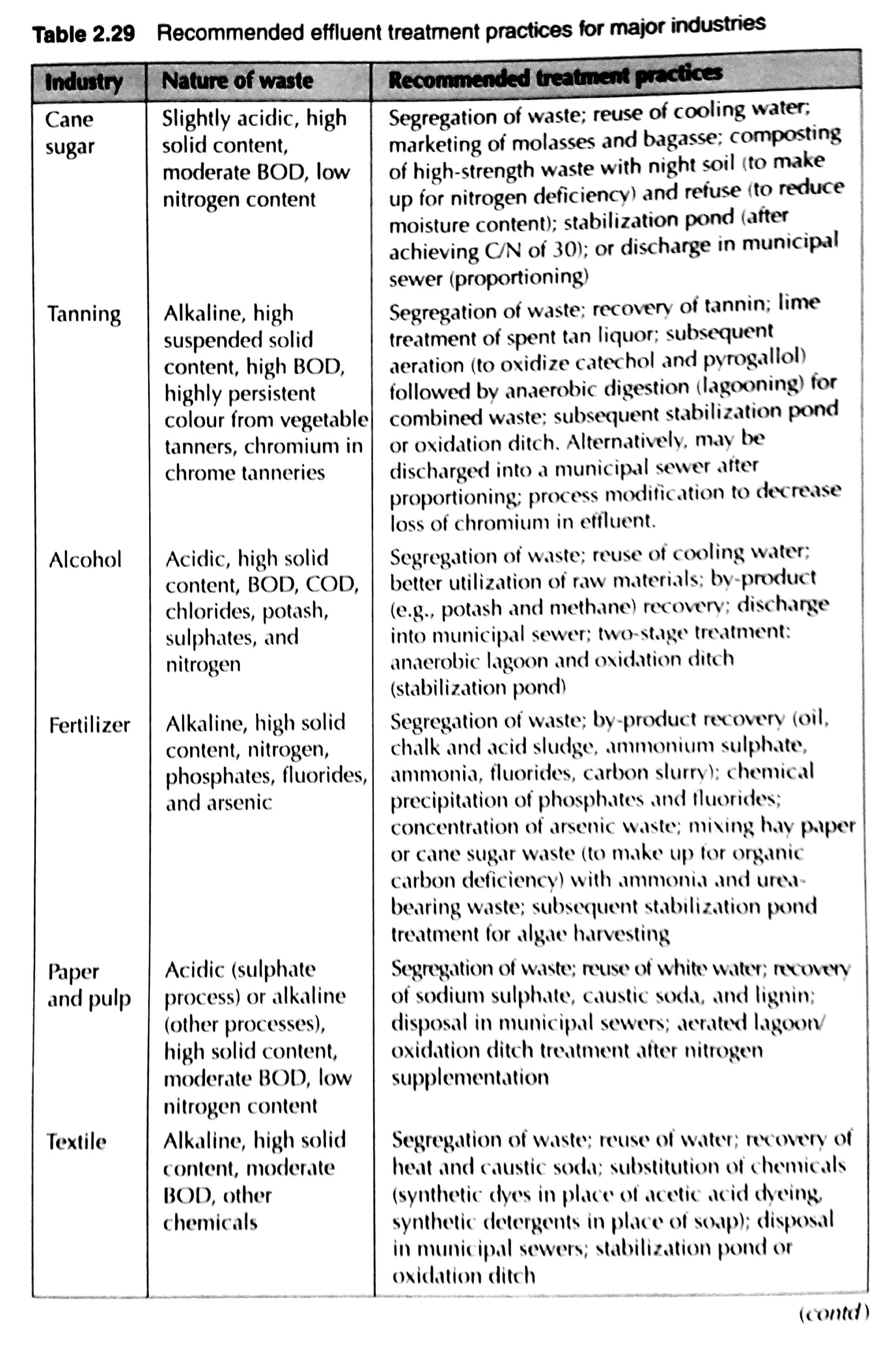 Berbagai macam studi kasus karakteristik limbah dan pemilihan pengolahannya:
diambil dari:
Bhattacharyya and Banerjee. 2013. Environmental Biotechnology. Oxford University Press: India.
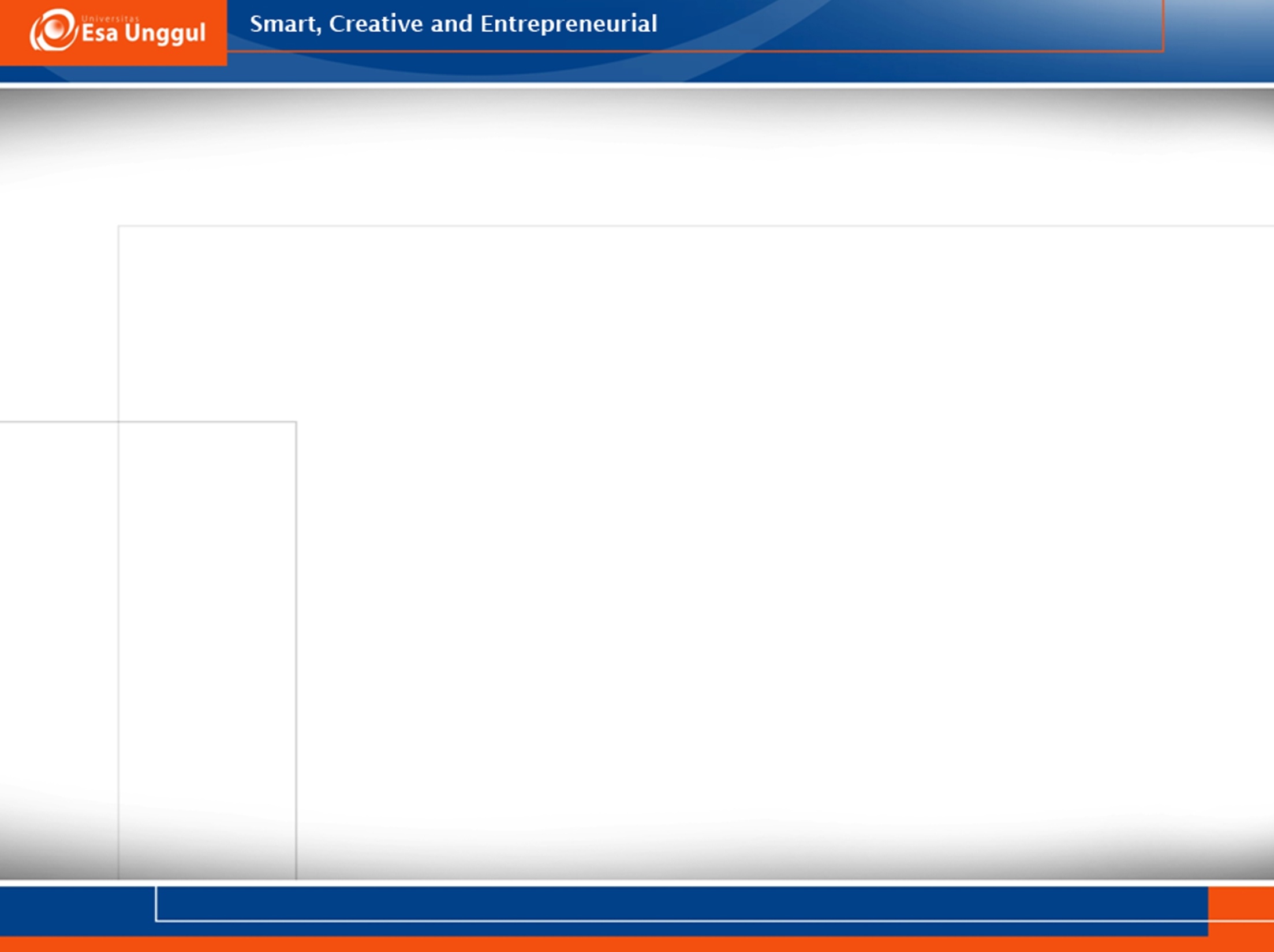 Penutup
Pemilihan teknologi unit biologis dalam sistem pengolahan limbah sangat ditentukan oleh jenis dan sifat limbah tersebut. 

Hampir seluruh proses pengolahan biologis menggunakan mikroorganisme untuk “mengolah” (atau mendegradasi) senyawa-senyawa polutan dalam limbah. 

Oleh karena itu perlu dipastikan bahwa limbah yang digunakan sesuai atau mendukung pertumbuhan mikroorganisme secara optimal.
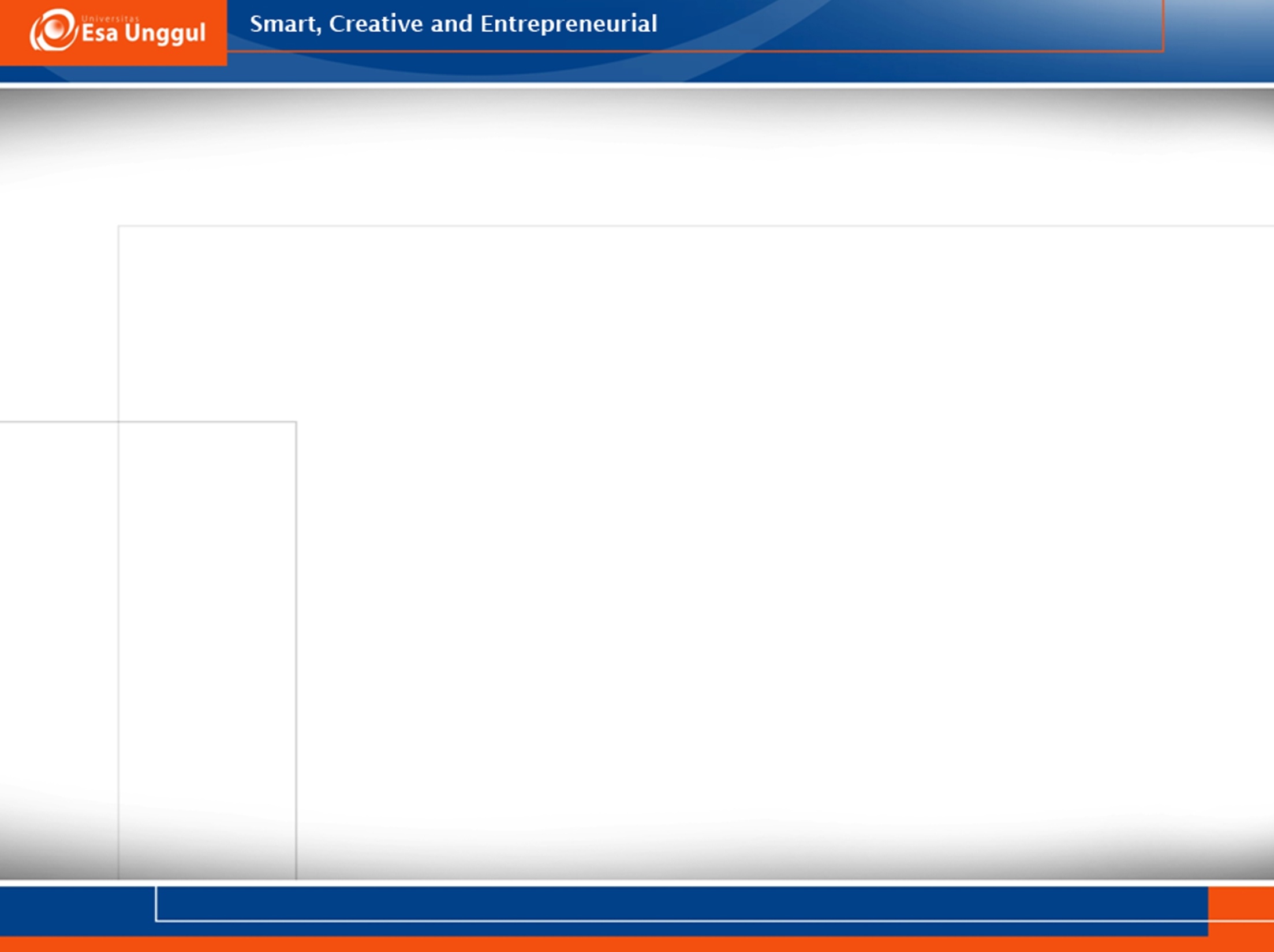